PRINT ARCHIVE NETWORK (PAN) FORUMThe British Library New Storage Facility
19th January 2024
Andy Appleyard
Director of Operations, North
New Generation Storage and Preservation
High density, low oxygen, automated and lightweight construction
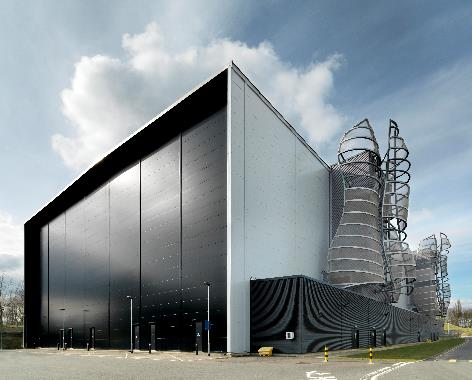 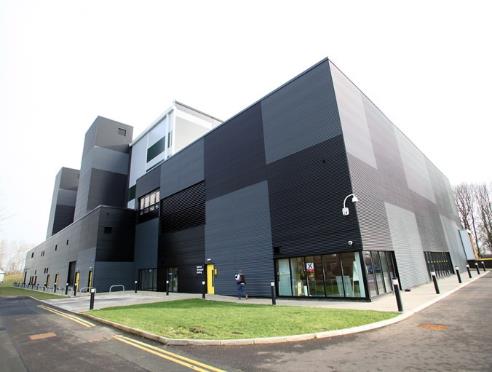 2010
2015
National Newspaper Building (NNB) 33 km of newspapers (60m issues / 750m pages).
Additional Storage Building (ASB) 262 linear km of shelf space – approx. 7m items.
Different Print Storage Methods
The Buron Model
The British Library Model
Open Shelf
Harvard (Oxford) Model
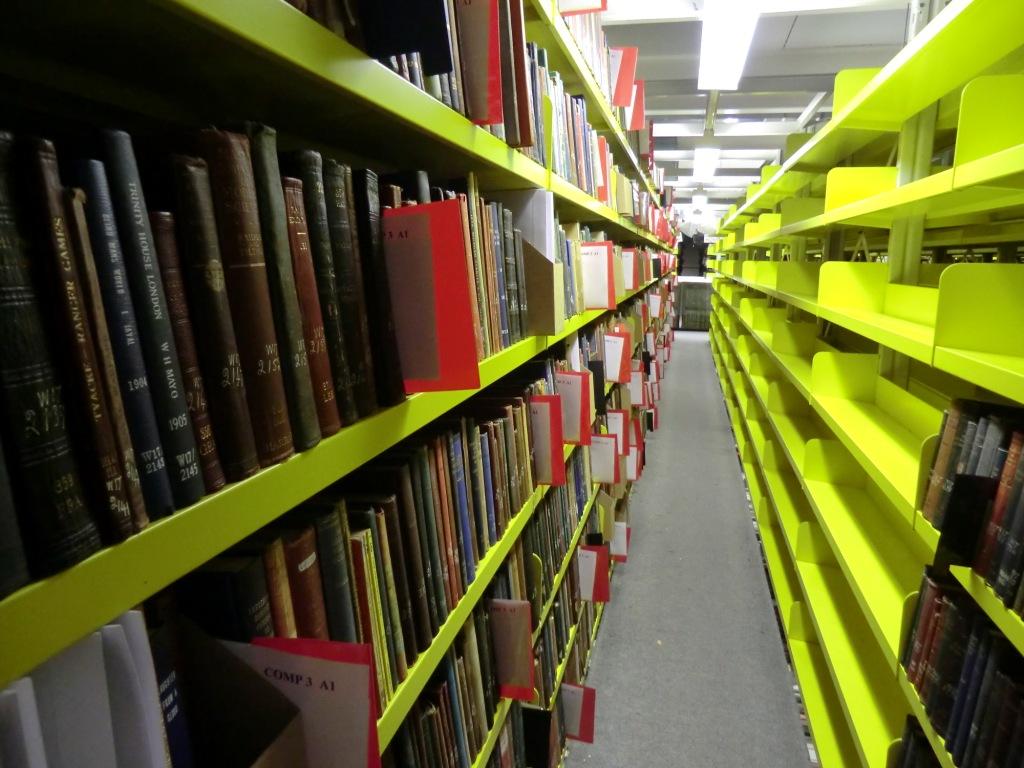 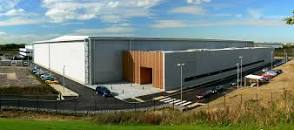 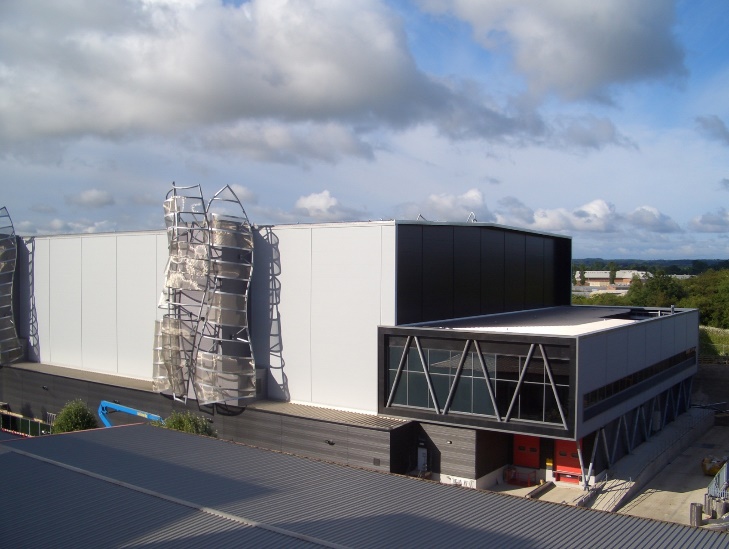 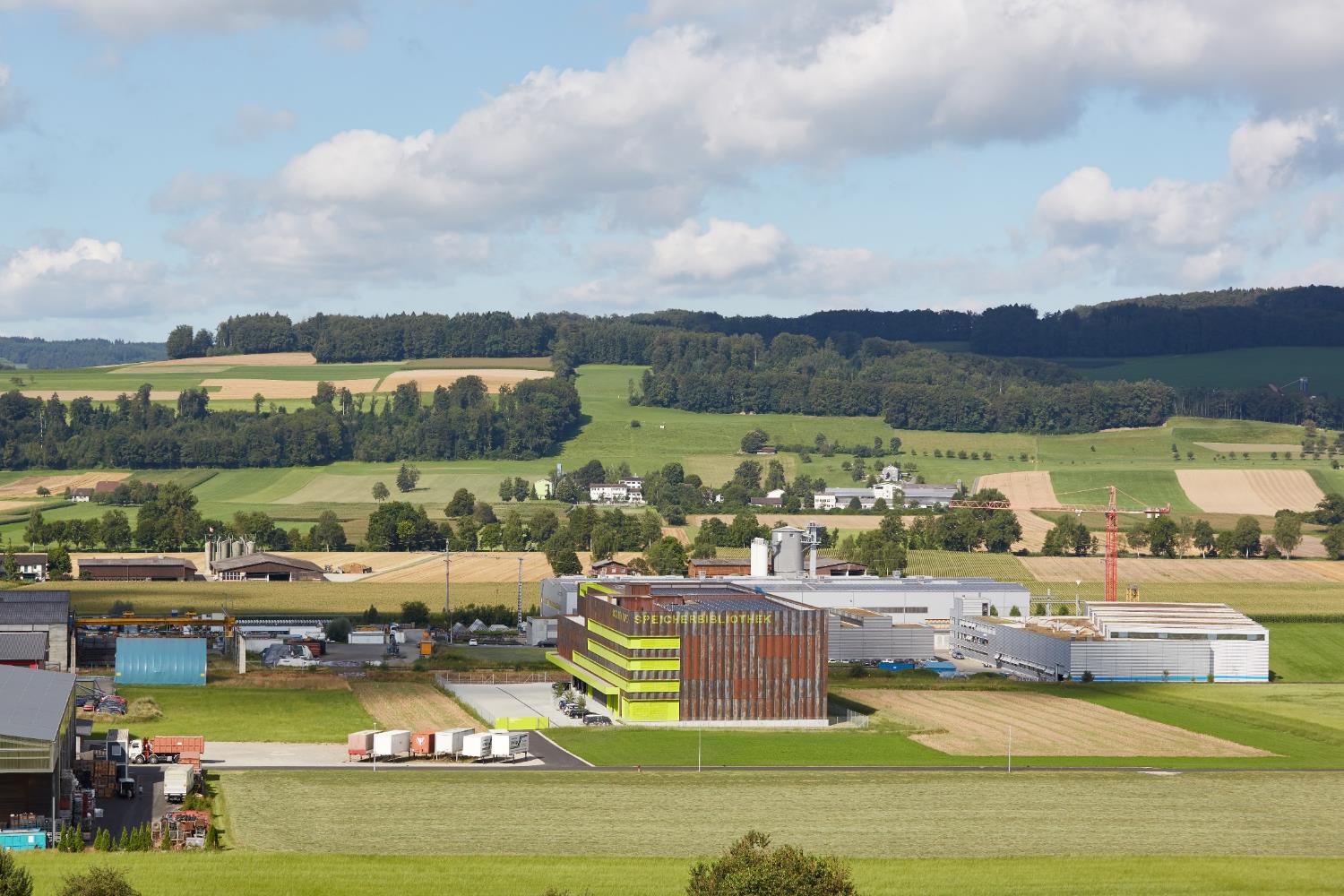 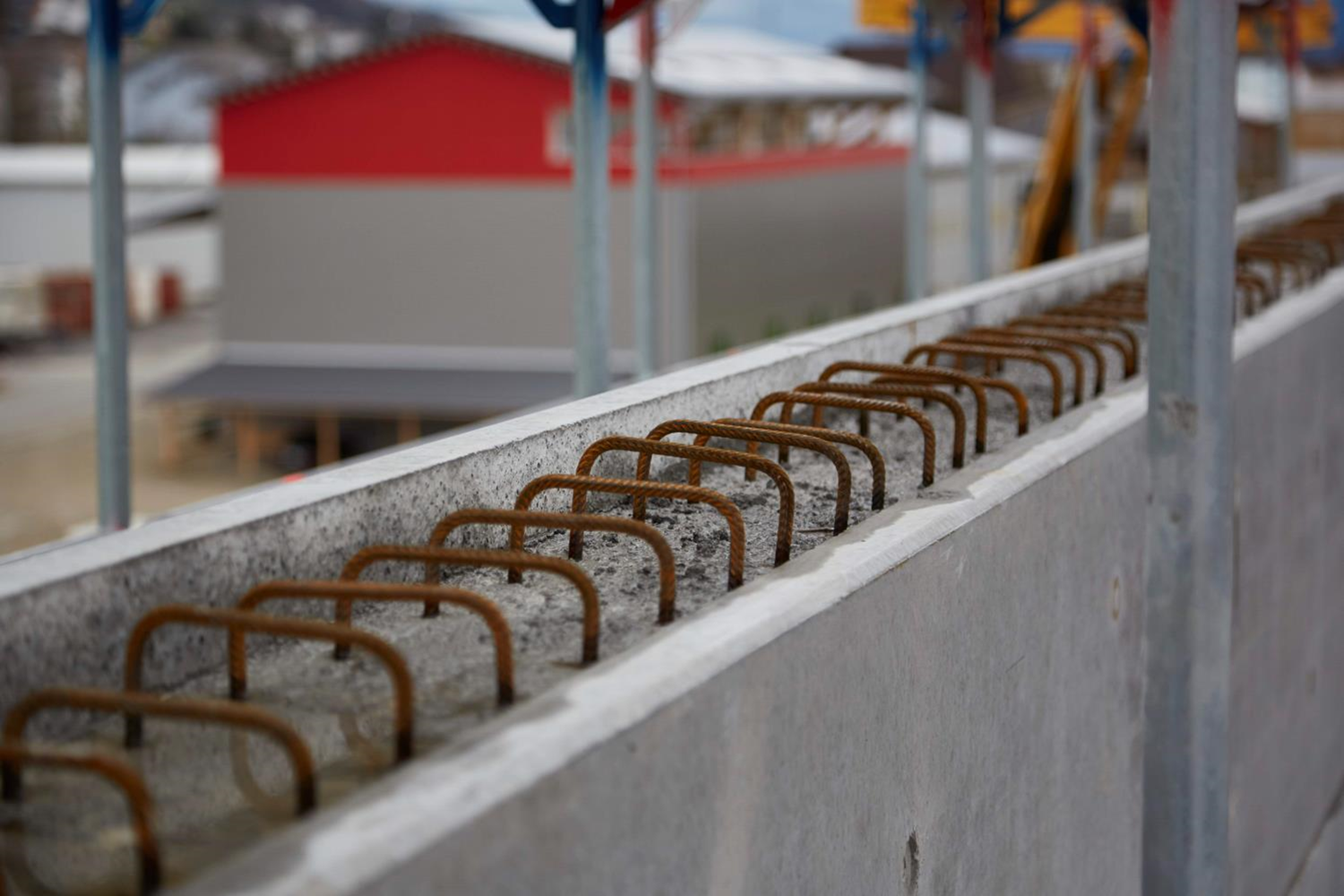 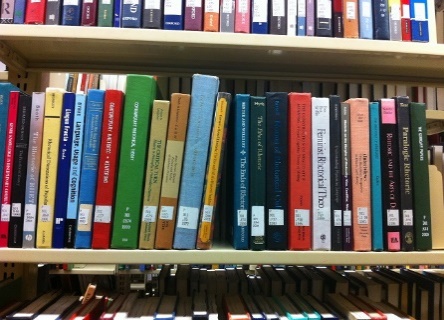 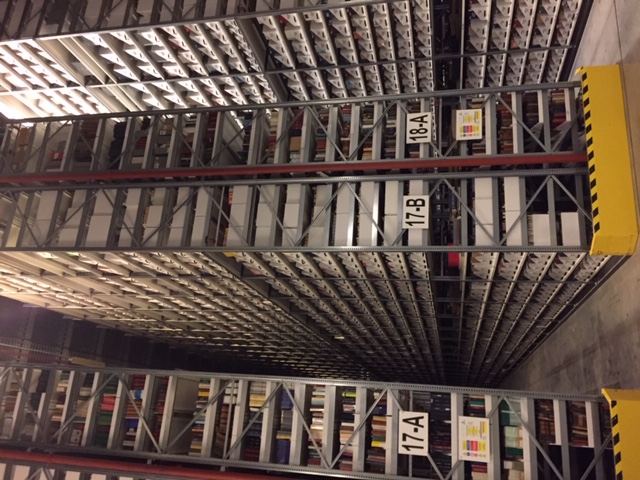 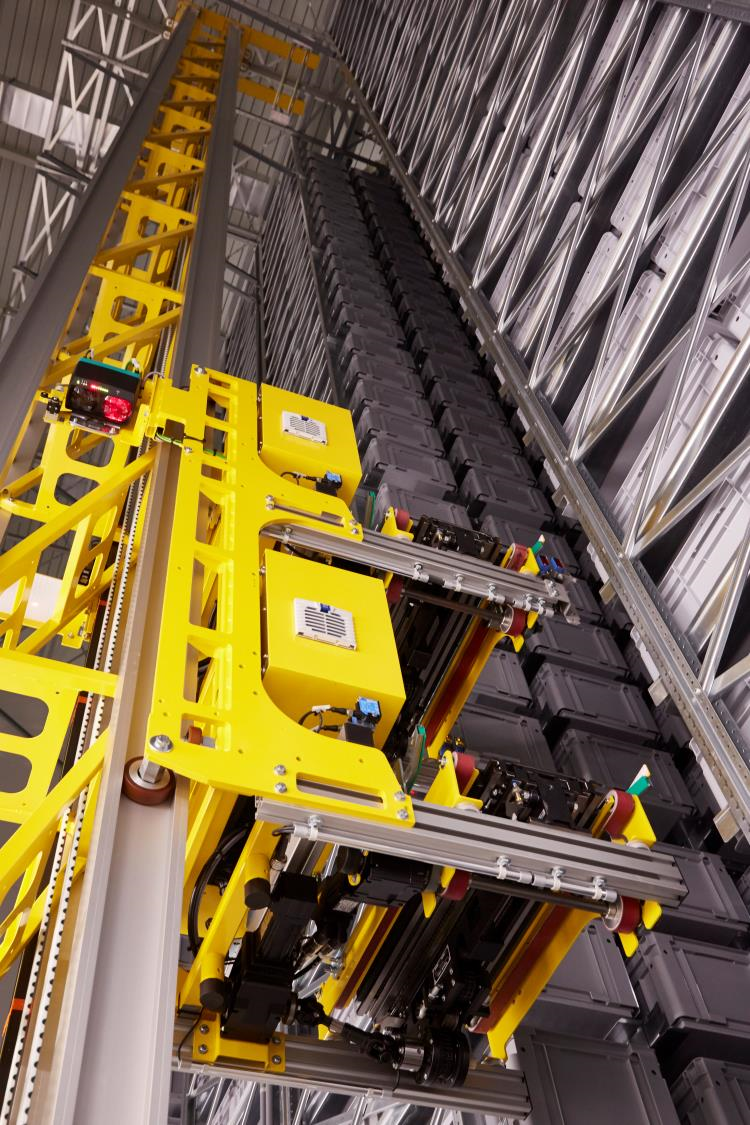 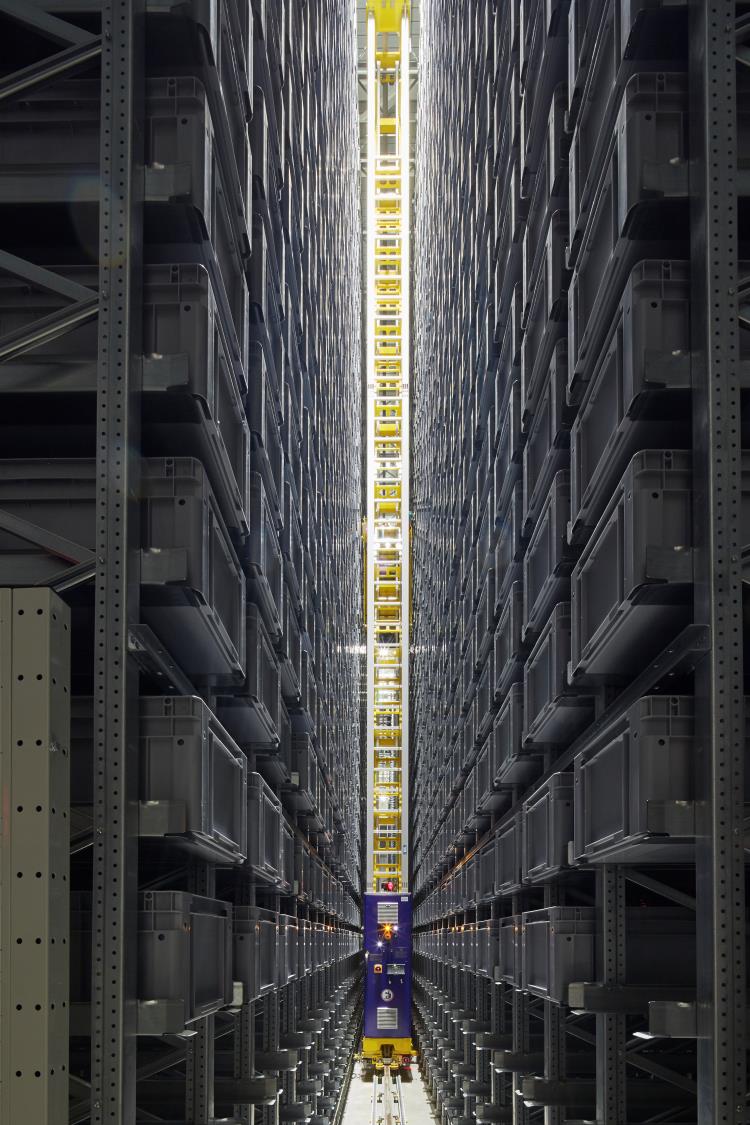 Roller Shelving
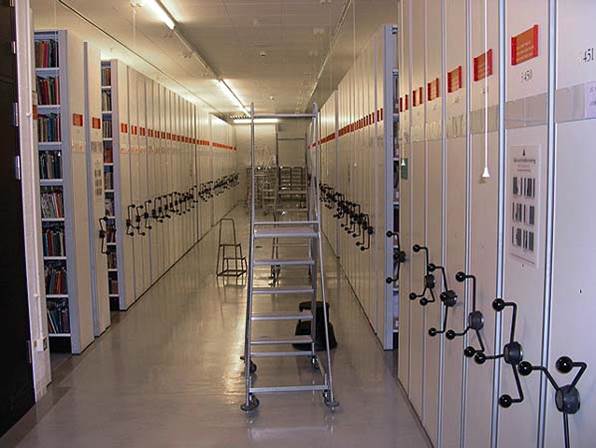 A new (sustainable) high density storage repository
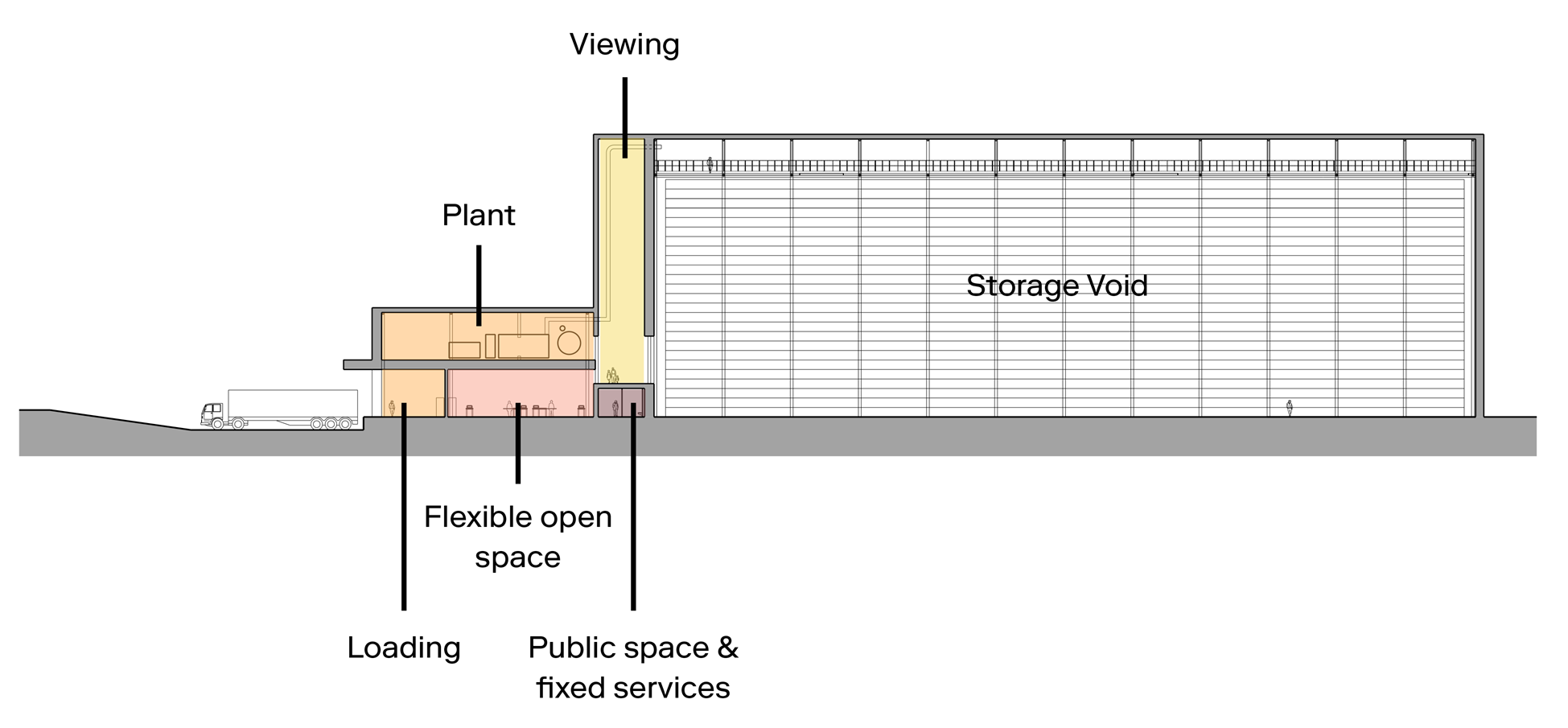 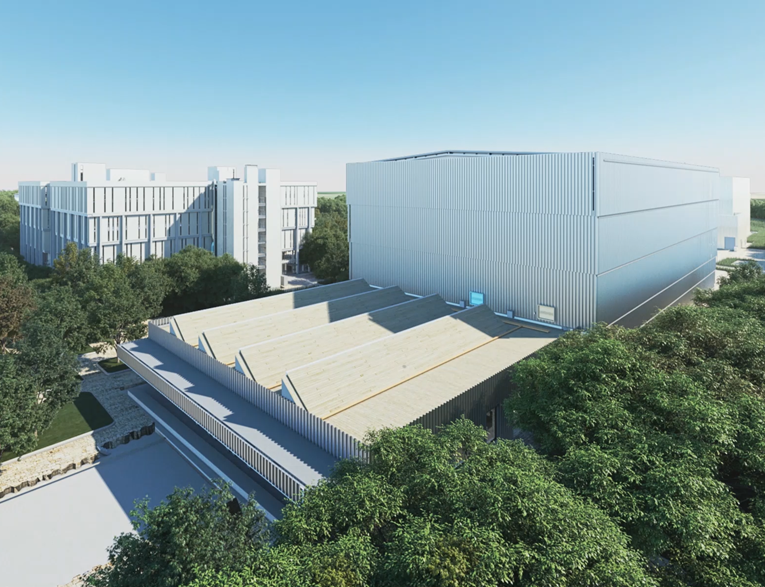 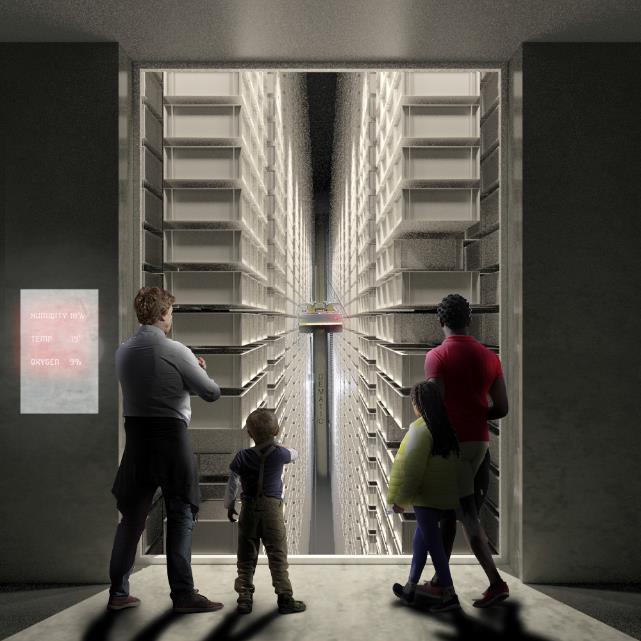 225 linear km storage
Lightweight construction
Passivhaus (air tight)
Viewing gallery
Solar panels and GSHP
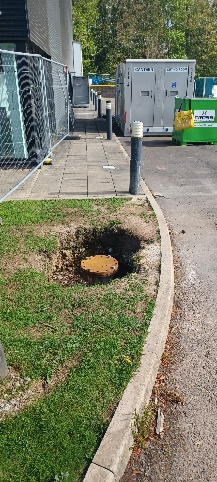 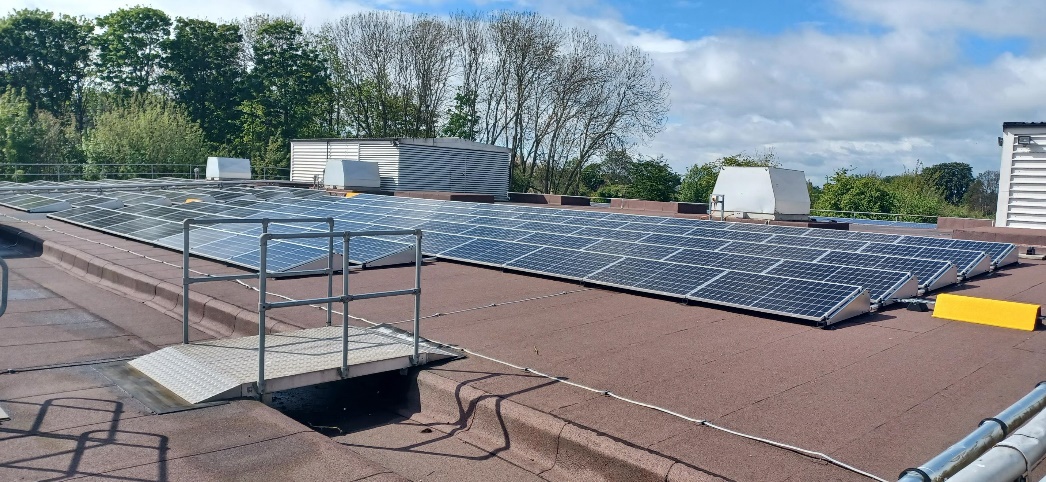 [Speaker Notes: Appearance
All key aesthetic design elements retained
Aluminium veil to storage vault
Cross-laminate timber Logistic Hub construction
Roof lights to Logistic Hub for natural light
Purpose-built viewing gallery
Standards
Exacting standards for building performance specified:
PassivHaus - An international standard and certification process for low-carbon buildings and design; includes a thorough quality management process during construction
BREEAM - An international sustainability assessment method for master planning projects, infrastructure and buildings
BS EN 16893 - An international specification for the location, construction and modification of buildings intended for the storage or use of heritage collections]
Planned completion 2026
Feb 2022
May 2022
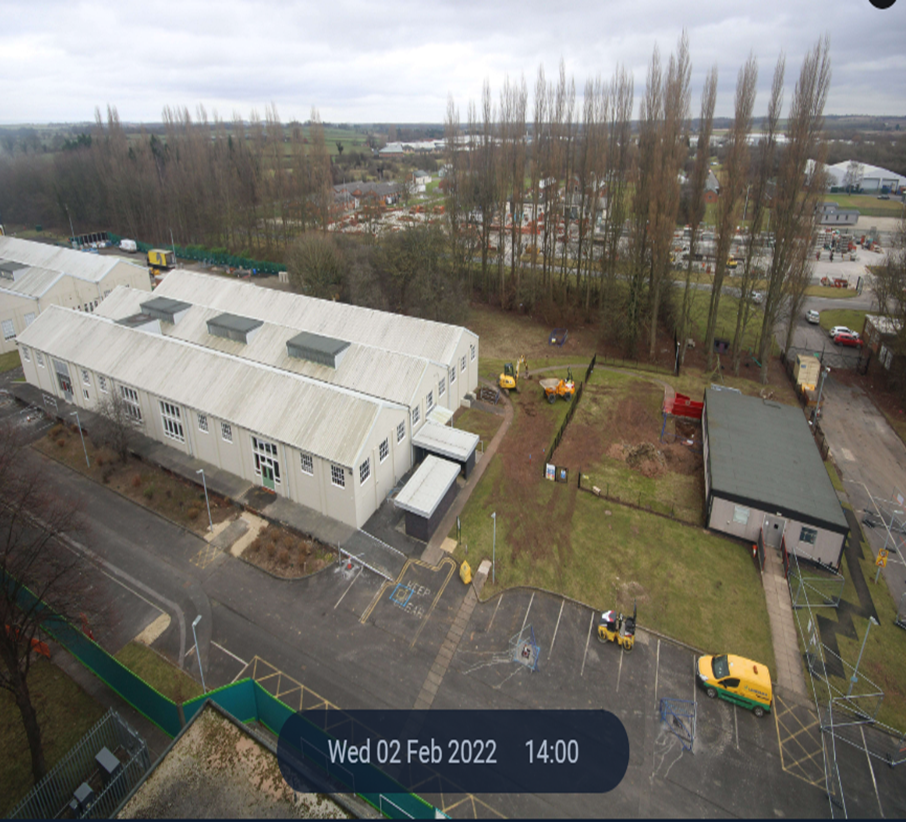 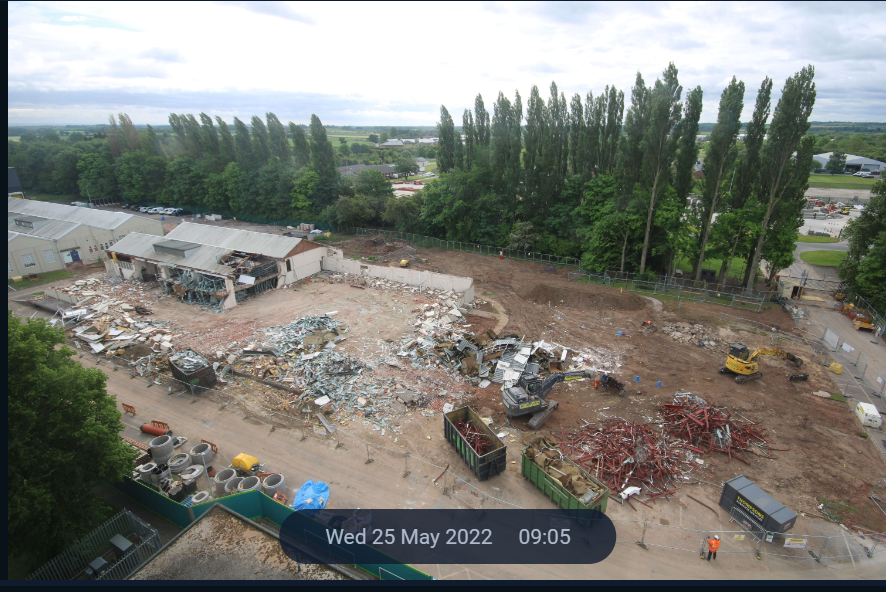 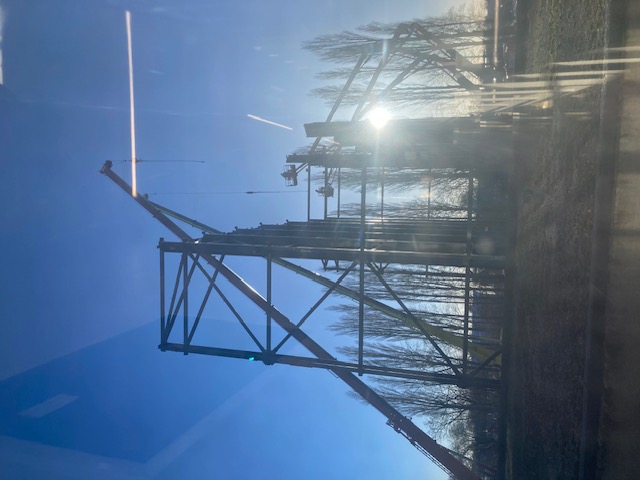 July 2023
Jan 2024
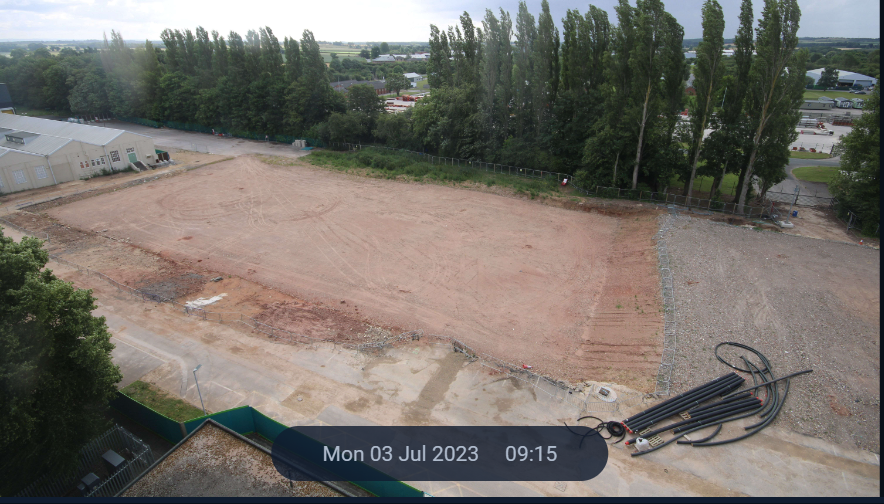 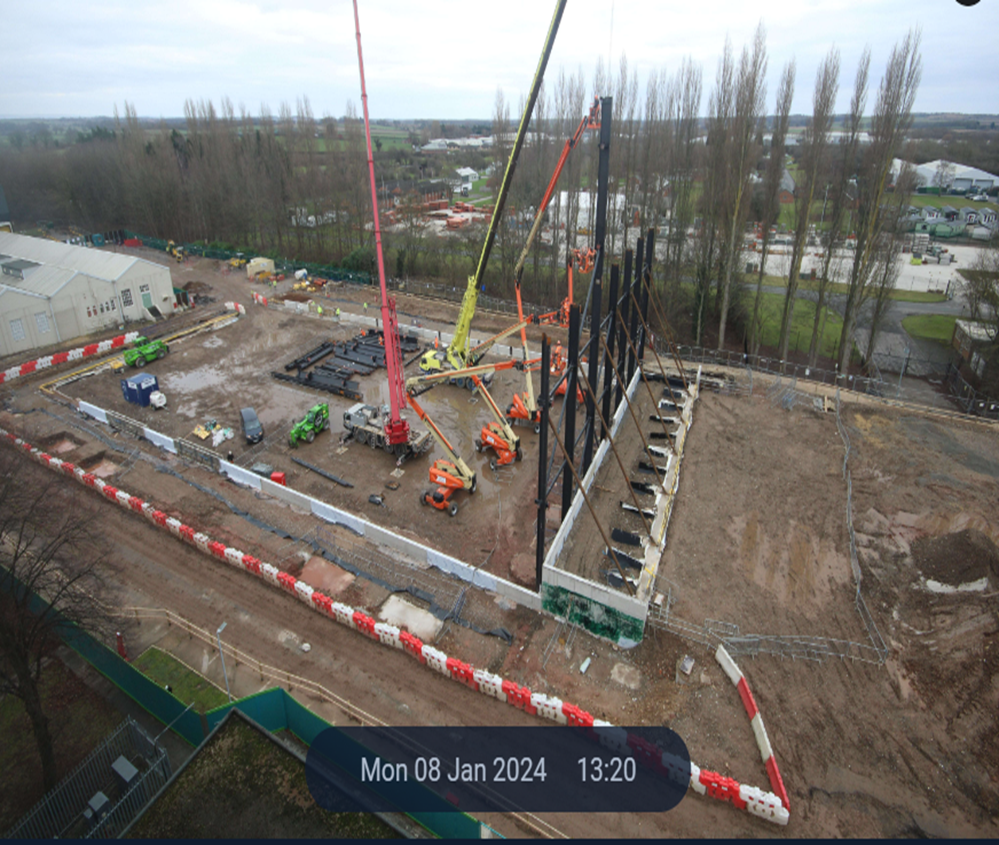